Module 3: Individual Peacekeeping Personnel
Lesson
3.2
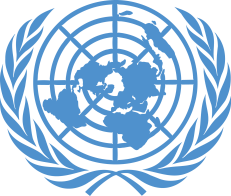 Respect for Diversity
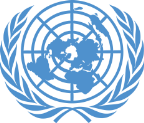 Relevance 

UN peacekeeping operations are diverse
Local population has own culture
Success dependent on respect for diversity
UN Core Pre-Deployment Training Materials 2017
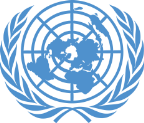 Learning Outcomes 

Learners will:
Describe cultural differences and different kinds of diversity
Explain how “respect for diversity” contributes to effective peacekeeping
Describe strategies to improve communication
UN Core Pre-Deployment Training Materials 2017
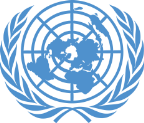 Lesson Overview
Diversity
Cultivating an Awareness of Diversity
Assumptions, Prejudices & Stereotypes
UN Core Value of Respect for Diversity
Practicing Respect for Diversity
UN Core Pre-Deployment Training Materials 2017
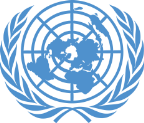 Learning Activity
3.2.1
Diversity Line
Instructions:
Stand against the wall and listen to the instructor
The instructor will read statements which are either true or false
Walk up to the line on the floor when a statement is true for you 
Consider common ground and differences between you and others

Time: 10 minutes
UN Core Pre-Deployment Training Materials 2017
[Speaker Notes: CPTM 3.2.4

Instructor: Qs on assumptions and stereotypes (link with lesson content)]
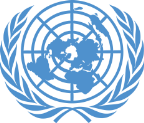 1. What is Diversity?
Diversity means “variety” – refers to things that are different from each other
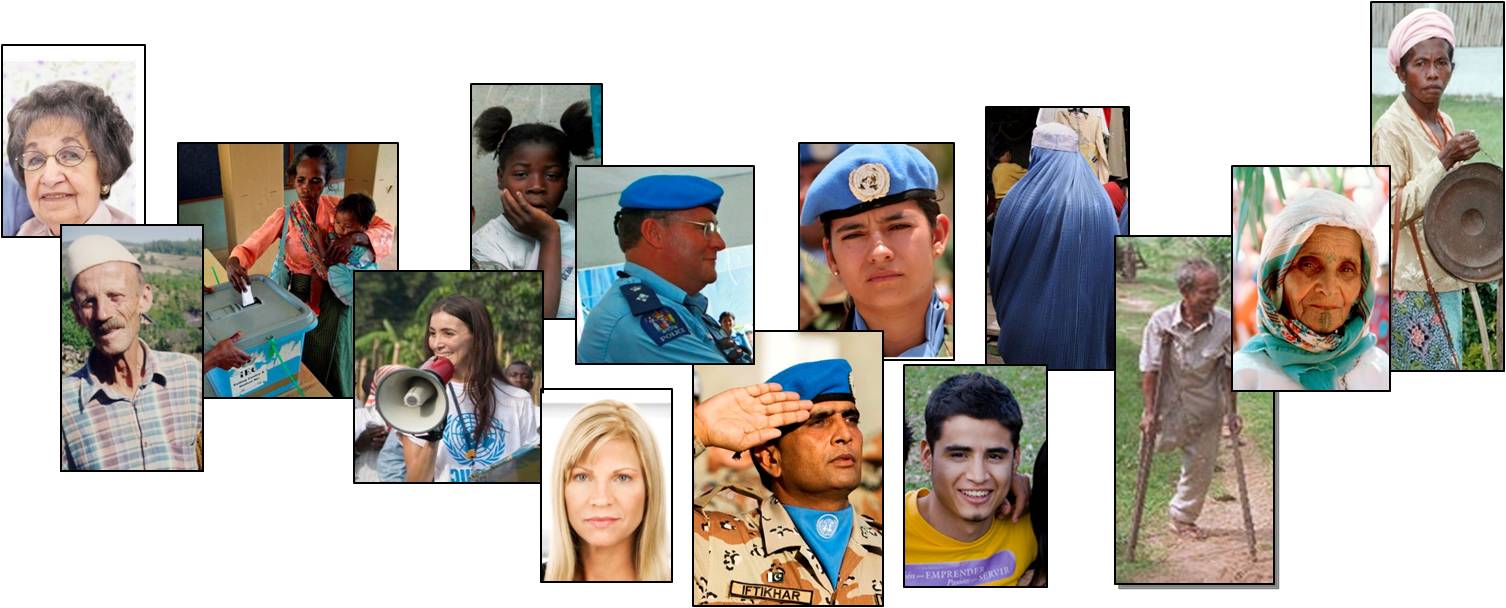 1
UN Core Pre-Deployment Training Materials 2017
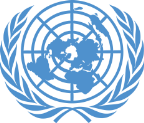 1. What is Diversity?
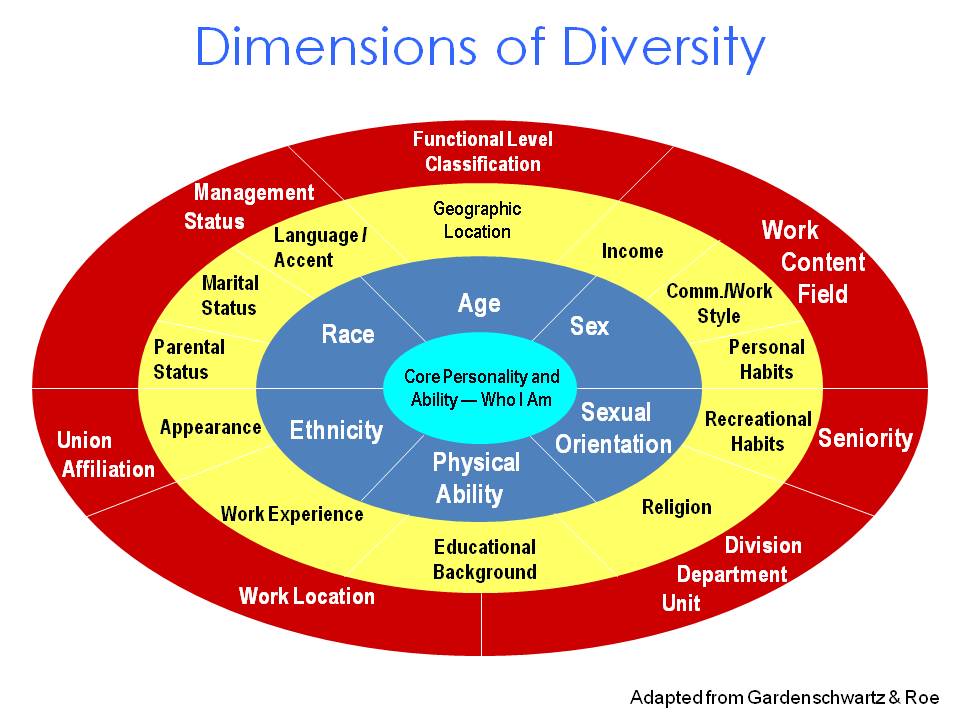 Core personality

Fixed attributes

Personal    circumstances     and choices

Organizational aspects
2
UN Core Pre-Deployment Training Materials 2017
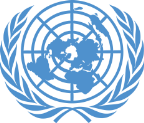 2. Cultivating an Awareness of Diversity
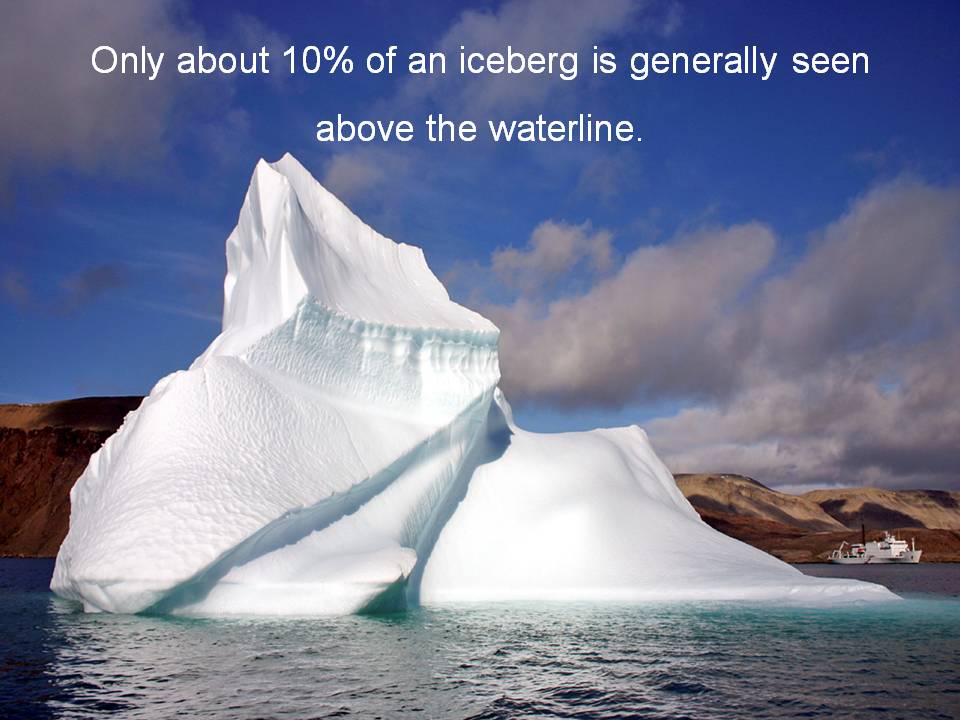 3
UN Core Pre-Deployment Training Materials 2017
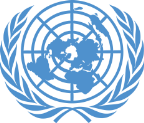 Learning Activity
3.2.2
Diversity Iceberg
Instructions:
Consider the “differences” between individuals who deploy to a mission
What differences are obvious?
What differences are less obvious?

Time: 15 minutes
Brainstorming: 10 minutes
Discussion: 5 minutes
UN Core Pre-Deployment Training Materials 2017
[Speaker Notes: CPTM 3.2.2]
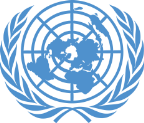 2. Cultivating an Awareness of Diversity
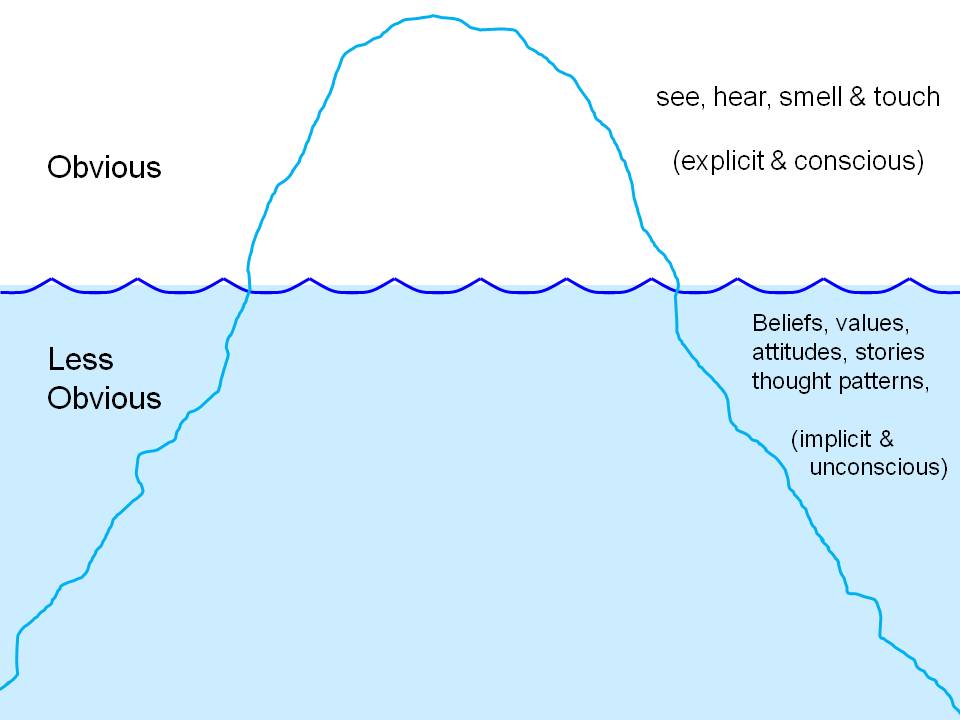 4
UN Core Pre-Deployment Training Materials 2017
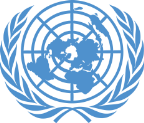 2. Cultivating an Awareness of Diversity
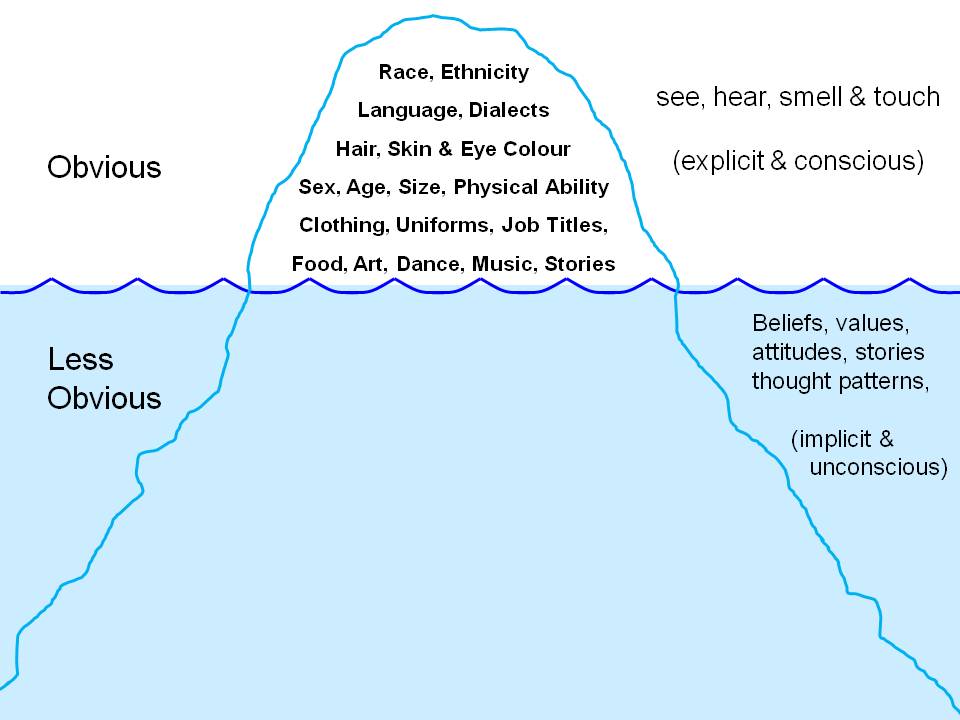 5
UN Core Pre-Deployment Training Materials 2017
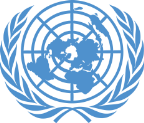 2. Cultivating an Awareness of Diversity
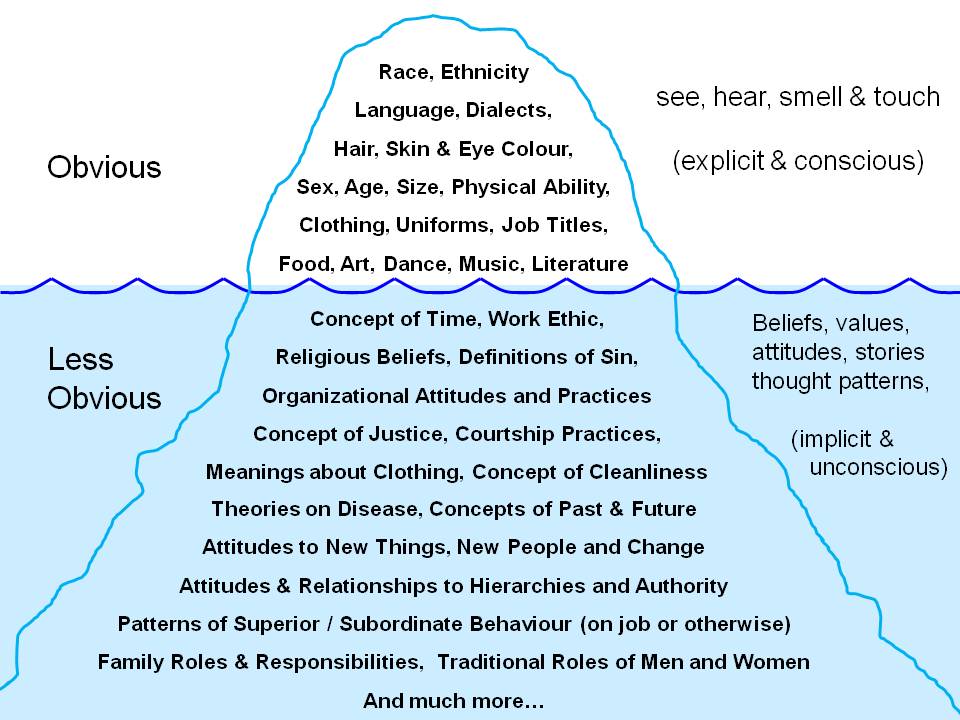 6
UN Core Pre-Deployment Training Materials 2017
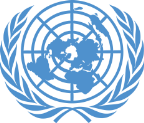 3. Assumptions, Prejudices & Stereotypes
Stereotypes = beliefs about all people of a certain type
Prejudices = judgments or opinions that are formed without real knowledge or examination of facts – prejudices are generally negative
7
UN Core Pre-Deployment Training Materials 2017
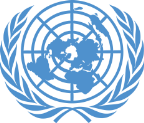 4. UN Core Value of Respect for Diversity
Work effectively with people from all backgrounds 
Treat all people with dignity and respect 
Treat men and women equally 
Show respect for diverse points of view 
Examine own biases and behaviours
Do not discriminate against any individual or group
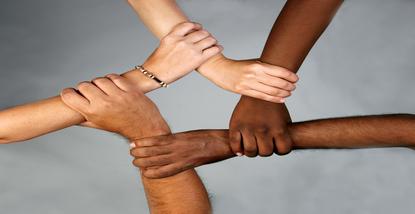 8
UN Core Pre-Deployment Training Materials 2017
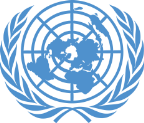 5. Practicing Respect for Diversity
Attitudes regarding authority and management
Body language and gestures
Religion, spirituality and faith
Family, clan and tribal connections
Dress code
Concepts of time
Communication
Learning from others
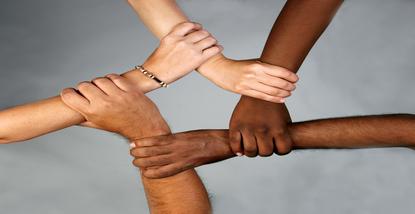 9
UN Core Pre-Deployment Training Materials 2017
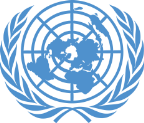 Learning Activity
3.2.3
Practicing Respect for Diversity
Instructions:
Consider each key area of diversity
What differences must you be aware of?
How does practicing respect in these key areas of diversity contribute to success in your work?

Time: 5 minutes
Brainstorming: 3 minutes
Discussion: 2 minutes
UN Core Pre-Deployment Training Materials 2017
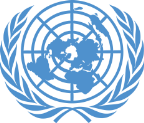 Attitudes Regarding Authority and Management
Remember that the difference may be cultural
Take time to understand what is happening
Be clear and respectful in your communications and expectations
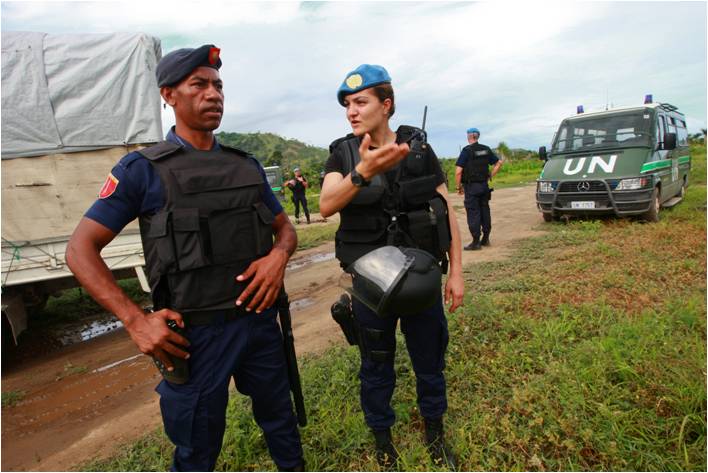 10
UN Core Pre-Deployment Training Materials 2017
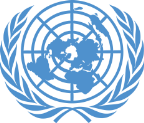 Body Language and Gestures
Observe and acquaint yourself with what is culturally appropriate
Ask colleagues for advice as needed
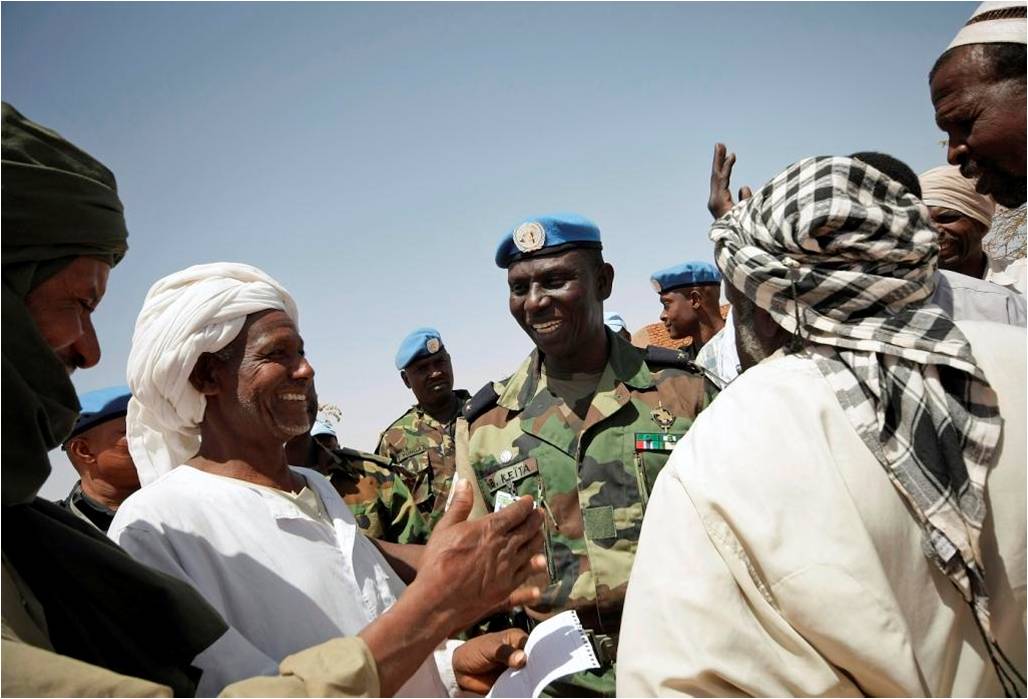 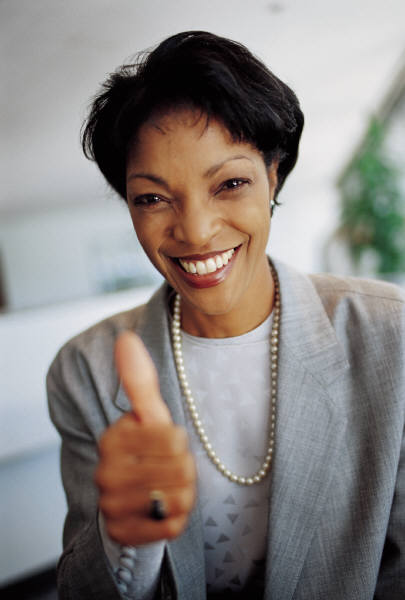 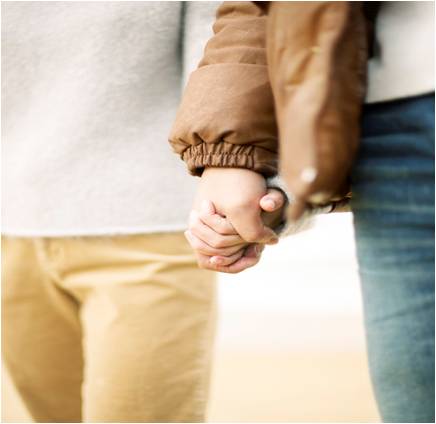 11
UN Core Pre-Deployment Training Materials 2017
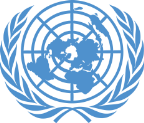 Religion, Spirituality and Faith
Be aware of different religious beliefs and customs, particularly local ones
Practice respect for all religious beliefs
Practice respect for religious artifacts and places of worship
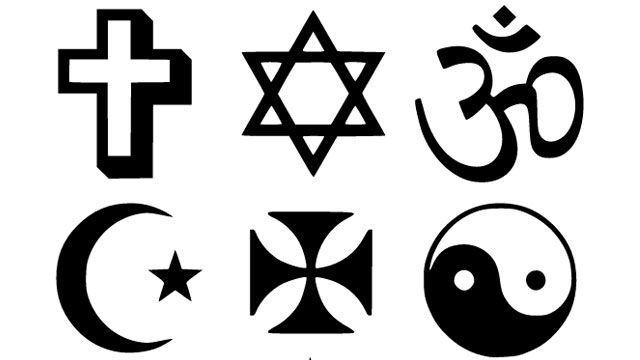 12
UN Core Pre-Deployment Training Materials 2017
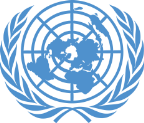 Family, Clan and Tribal Connections
Pay respect to elders
Understand family ties
Understand local roles and traditions for men and women
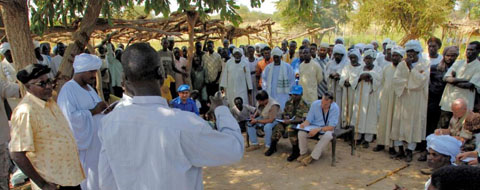 13
UN Core Pre-Deployment Training Materials 2017
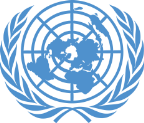 Dress Codes
Be aware of local cultural norms and climate
Adapt yourself to local dress codes
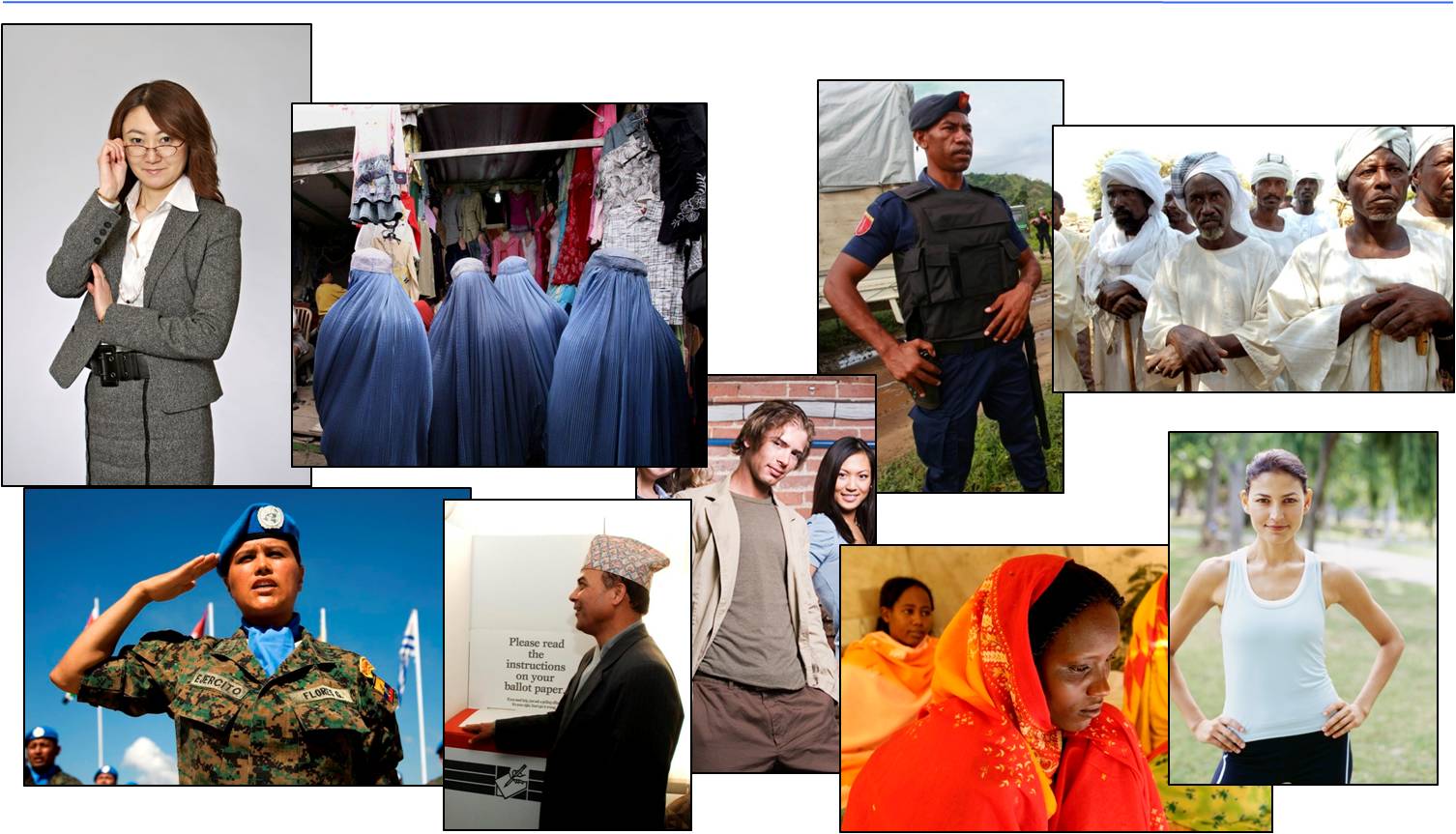 14
UN Core Pre-Deployment Training Materials 2017
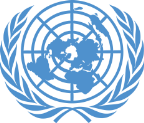 Concepts of Time
Do not over generalize about any group’s way of perceiving or managing time
Reserve judgment about the meaning behind different attitudes and practices regarding time
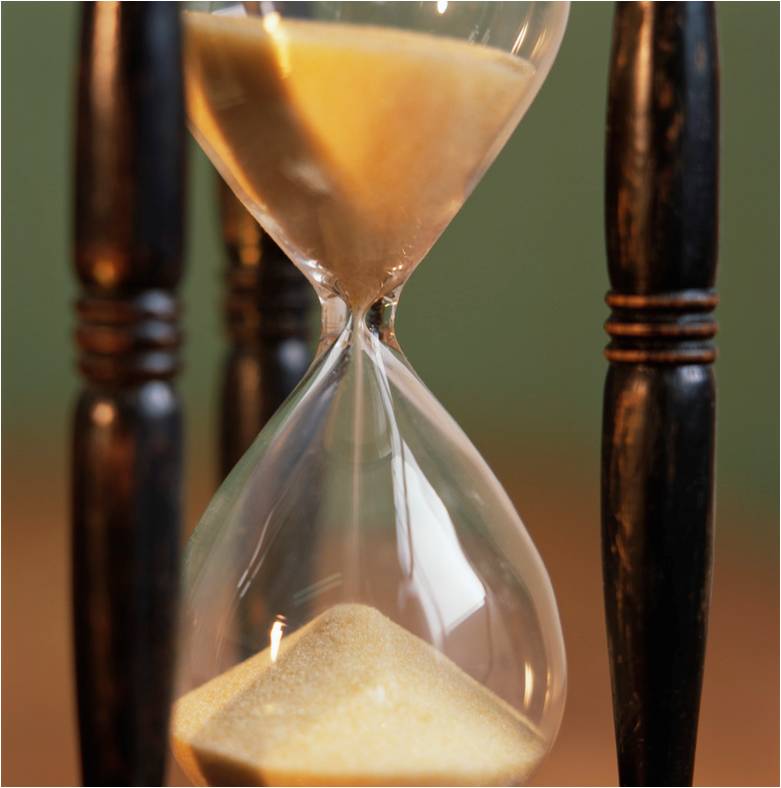 15
UN Core Pre-Deployment Training Materials 2017
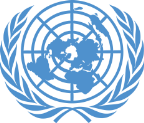 Communication
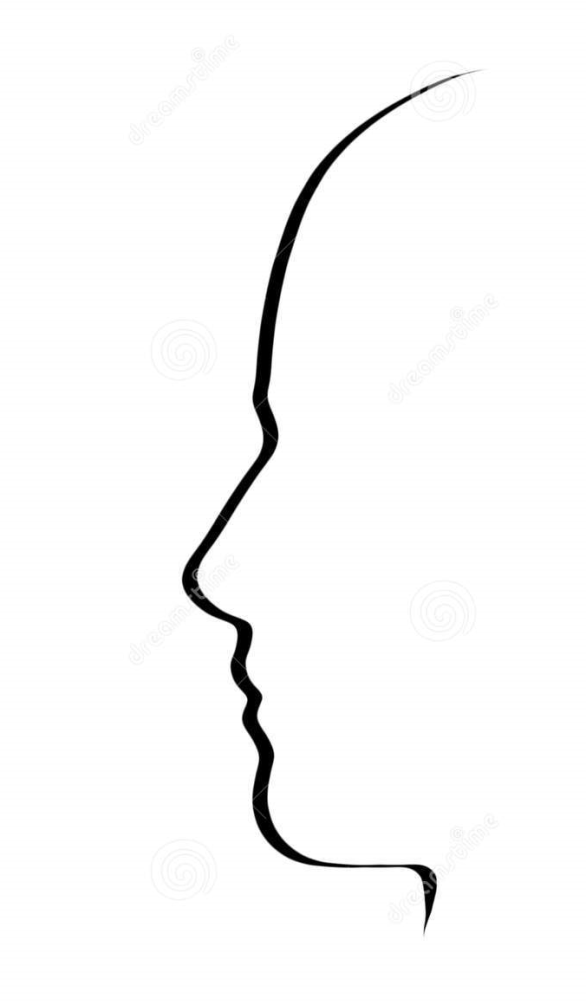 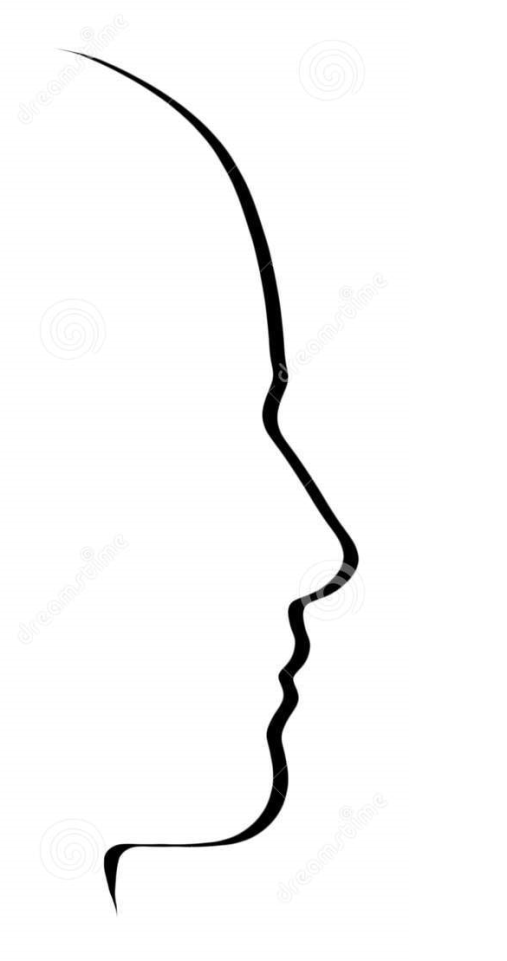 SENDER
MESSAGE CHANNEL
RECEIVER
The channel through which the message moves
VERBAL, NON-VERBAL, WRITTEN
Message
“What I understand”
“What I mean”
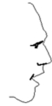 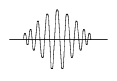 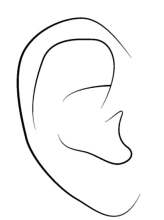 Message 
interpreted 
through filter of LANGUAGE, IDIOMS, NORMS, VALUES
Message communicated through filter of LANGUAGE, IDIOMS, NORMS, VALUES
16
UN Core Pre-Deployment Training Materials 2017
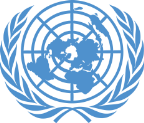 Communication
Use common words – avoid slang/idioms
Check you are understanding and understood
Allow time for people to speak – create opportunities for those speaking less
Be aware of tone of voice, body language 
Practice patience
Be careful in your use 
of humour
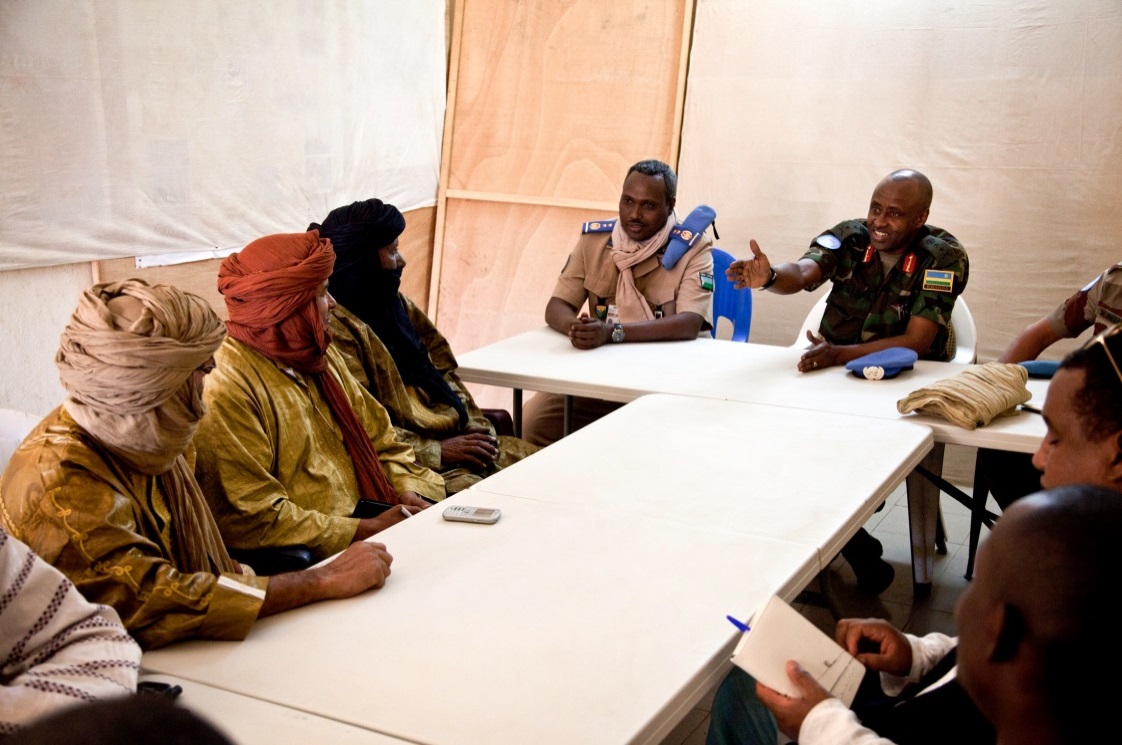 17
UN Core Pre-Deployment Training Materials 2017
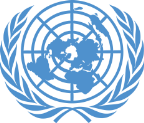 Learning from Others
All colleagues are a great resource
National colleagues – cultural information
Other colleagues – experiences from other missions, cultures
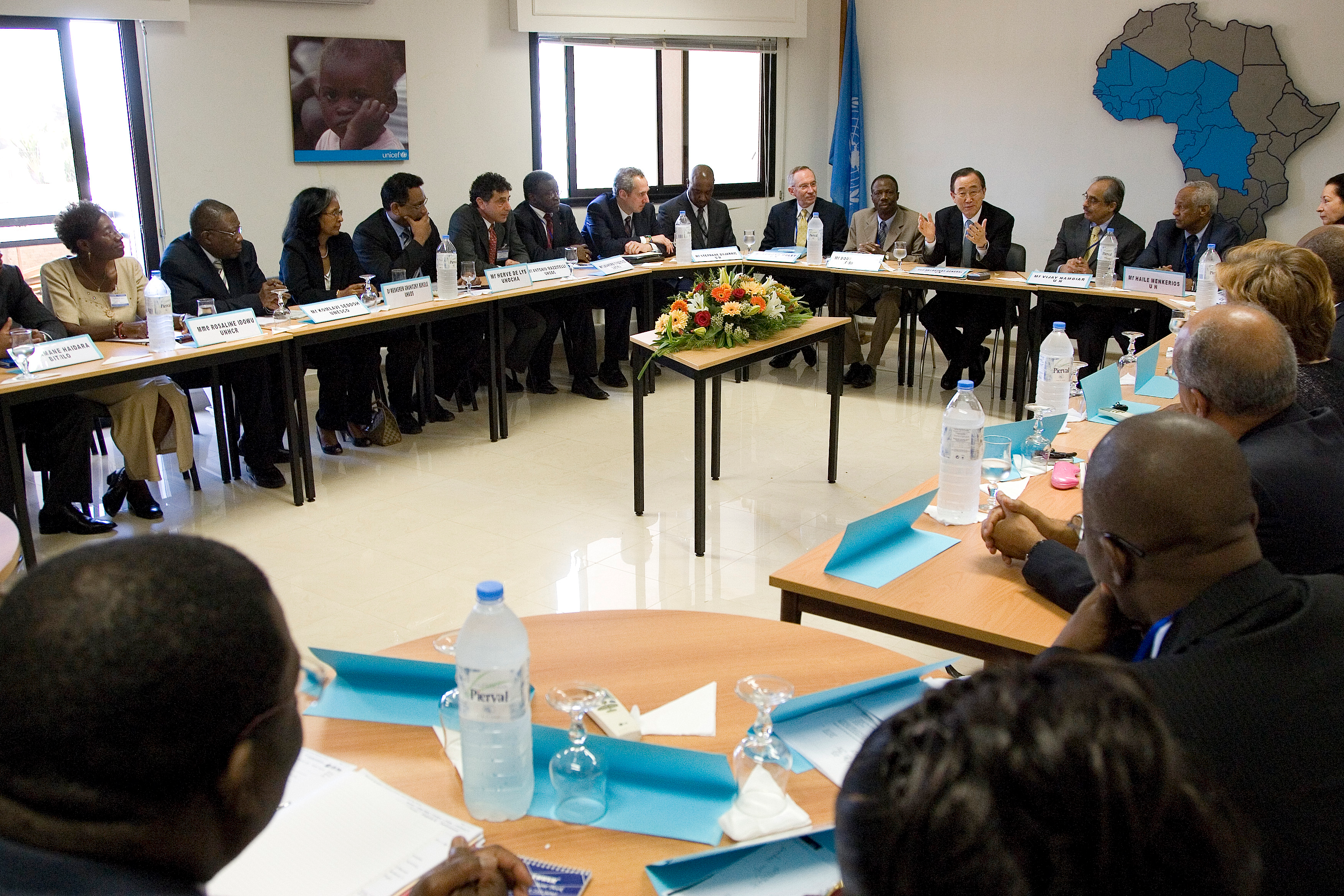 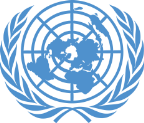 Summary of Key Messages

Diversity exists – mission environment, host country
“Respect for diversity” contributes to effective peacekeeping
Be aware of your communication – words, tone of voice, body language
UN Core Pre-Deployment Training Materials 2017
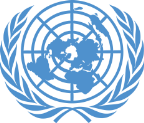 Questions
UN Core Pre-Deployment Training Materials 2017
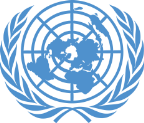 Learning Activity

Learning Evaluation
UN Core Pre-Deployment Training Materials 2017